Chancellor’s Office Curriculum InventoryProject Update2017 Fall Curriculum Regional MeetingRachel Stamm, COCI Product Manager
Last updated November 17,  2017
Today’s Topics
COCI Timeline and Current Status 
1.6 Release
1.7 Contents
2018 Themes
COCI Oversight 
College Support
Welcoming Feedback
[Speaker Notes: rachel]
COCI Development and Rollout Timeline
[Speaker Notes: rachel]
COCI Status
WE DID IT!
 DID IT! 


Colleges were migrated to the new COCI and the legacy system was retired.

Amazing! 
BUT…We’ve had a few issues.
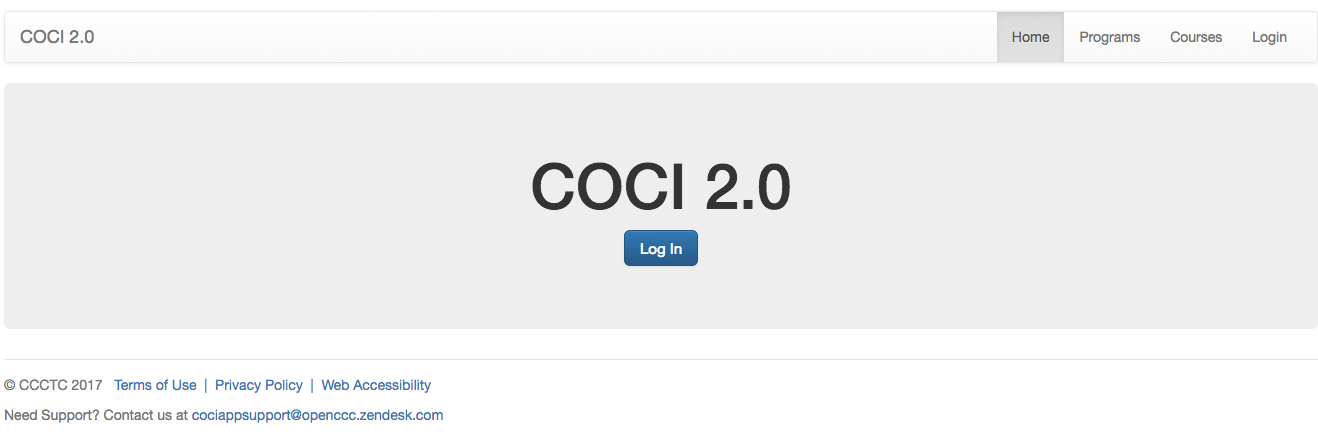 [Speaker Notes: rachel]
COCI Status
We’ve worked a lot of issues since May…
Missing Attachments
Course Validation
Site Logins
Legacy Data Correction
Proposal History
Sub Change Justification
Duplicate Proposal Listings
Program Control Numbers
Role Based Permissions
Broken Attachments
Program Course Association
New Proposal Statuses
Approval Letters
Course Control Numbers
Units and Hours
…some we expected and many that we didn’t.
[Speaker Notes: rachel]
1.6 Release Process
Added rigor to QA, end user testing and final signoff.
Triggers were put in place to involve development and product staff during testing process to triage any failed test cases.

Success criteria were established with the CCCCO, allowing for data driven approval to deploy. 

Release notes published with issue description and better documentation of known issues.
[Speaker Notes: rachel]
1.6 Release Contents
[Speaker Notes: rachel]
1.6.1
1 Critical Issue identified immediately after release
1 1.6 bug fix that was removed because it needed more work
[Speaker Notes: rachel]
1.7 Contents
[Speaker Notes: rachel]
3 Key Product Themes for 2018
[Speaker Notes: rachel]
COCI Workgroup Formed Out of 5C
Workgroup formed to provide:
Oversight and support for COCI application and future release schedules
Representative prioritization of new features, system improvements
Greater ease in adopting policy changes or updates

Meeting twice monthly through December via zoom, 2018 cadence to be determined based on application status and feedback from the field.
[Speaker Notes: rachel]
Getting Support
The lines are long with an extended hold time….

We want to get COCI to a place where you never need application support, but when you do, we need to do a good job providing it. 

DEcember Support Objectives:

Clear backlog in support queue – there’s a catch to this one – to shorten response time to new issues
Improve your visibility of known issues and items in next release
Connect support tickets to dev tickets
Additional ticket tags on admin side
[Speaker Notes: rachel]
Measuring Progress
You wont know if you don’t ask….

COCI year end status survey to establish the baseline level of user satisfaction. 

Responses are anonymous unless you select otherwise.

The same status survey will be sent in the spring of 2018 to measure progress against identified pain points and priorities.
[Speaker Notes: rachel]